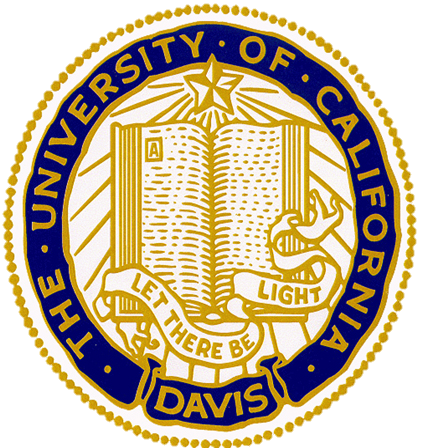 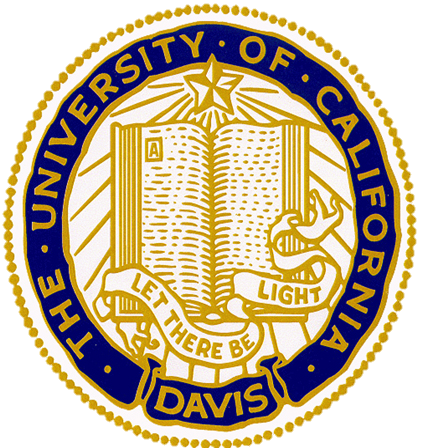 Modified SIRS Alert for Detecting Sepsis in Trauma Patients: A UC Davis Quality Improvement Project
Angelica S Marrufo, BS1, Amanda Phares, MD2, Gregory J Jurkovich, MD FACS2
1UC Davis School of Medicine, Sacramento, CA, 2Department of Surgery, UC Davis Health, Sacramento, CA
Background
Methods
Results
The inpatient SIRS alert was modified to deactivate the alert for the first 48 hours of admission of any patient to the trauma surgery service. 
All encounters of trauma patients in the 30 calendar days before the alert change (11/10/2019 – 12/09/2019) and in the 30 calendar days following the alert change (12/11/2019 – 1/09/2020) were included in the analysis. 
Total number of patients admitted to the trauma surgery service during each period were counted.
The total number of SIRS alerts before and after were compared as well as the number of alerts by level of service and action taken in response to each alert. 
Sepsis was defined as having a diagnosis code of sepsis associated with the encounter.
The sensitivity, specificity, positive predictive value, and negative predictive value of the SIRS alerts during these periods were calculated.
Every year there are 200,000 deaths in the US due to sepsis, costing $24 billion annually (Plevin, 2017). 
Guidelines exist to help identify patients at risk of developing sepsis and in management thereafter using SIRS criteria as means to screen patients (Plevin, 2017). 
Trauma patients are a unique population that display SIRS criteria early after hospitalization due to the initial insult and acute elevation in systemic pro-inflammatory mediators (Bochicchio, 1991). 
In a 3-month review of all patients admitted to the Trauma Surgery service, 275 out of 384 patients had a SIRS alert trigger during their hospitalization (70% of all patients).
Only 7 patients developed sepsis (1.8% of all patients), and all patients who developed sepsis had a SIRS alert fire.
Based on this quarter, the SIRS alert sensitivity and negative predictive value in trauma patients were both 100%. However, the specificity was 31% and the positive predictive value was 2.6%.
Thus, screening for sepsis in trauma patients proves to be a challenge, due to the high likelihood of false positive SIRS alerts.
Results
In the periods prior and following the change, 216 and 191 patients were admitted to the trauma surgery service. 
In the 30-day period before the alert change, 669 SIRS alerts fired on trauma surgery patients.
In the 30-day period following the alert change, 444 SIRS alerts fired on trauma surgery patients, showing a decrease of 34%.
Before and after the change, the rates of opening the sepsis order set in response to the SIRS alert were 18% and 19% respectively (p=0.34). 
Of the patients admitted before and after the EMR change, 4 and 9 of these patients developed sepsis. One of the patients in the post-change period did not have a SIRS alert fire.
There was an increase in the specificity and positive predictive value and a decrease in sensitivity.
The number of false positive alerts decreased from 117 to 74.
Discussion
Delaying SIRS alerts for trauma patients for 48 hours after admission decreased the total number of alerts.
Improvement was seen in the specificity and positive predictive of this alert in detecting sepsis. 
The change reduced the number of false positive alerts.
A decrease in sensitivity was also seen; there was one circumstance where the SIRS alert did not fire in a patient who had the diagnosis of sepsis.
The change did not impact nurse response to alerts.
This change could potentially, negatively impact patients through missed diagnosis; however, with a very small number of sepsis cases, each one has a large impact on the sensitivity.
Overall, our hypothesis was supported; however, a larger data set analyzed over a longer time frame is necessary to determine the impact on the sensitivity of detecting sepsis.
Objectives
Improve specificity and positive predictive value of SIRS alerts for trauma patients while maintaining a high level of sensitivity.
Decreasing total number of false positive alerts.
Comparison in Values before and after EMR change for Detecting Sepsis using SIRS Alert
Hypothesis
References
Plevin R, Callcut R. Update in Sepsis Guidelines: What is Really New? Trauma Surgery and Acute Care Open. 2017;2(1)1-6. DOI: ﻿10.1136/tsaco-2017-000088.
Bochicchio GV, Napolitano LM, Joshi M, et al. Persistent Systemic Inflammatory Response Syndrome is Predictive of Nosocomial Infection in Trauma. Trauma. 1991;(53(2)245-251. DOI: ﻿10.1097/01.TA.0000022086.35916.D6.
Delaying SIRS alerts for 48 hours for inpatient trauma patients will reduce the number of false positive alerts and improve the specificity and positive predictive value of this sepsis screening method.
Disclosures
Authors disclose no conflicts of interest.